U.S. Sports Revenues by Source
Scan or click to access more sports insights
Although share varies, the top revenue source for three of the ‘Big 4’ sports leagues are the total national & local media rights
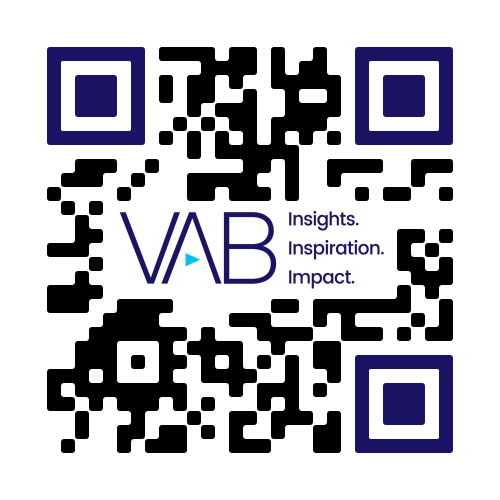 Sports Revenue Share by Source
67%
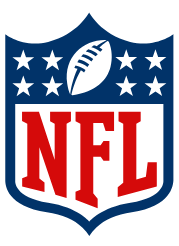 49%
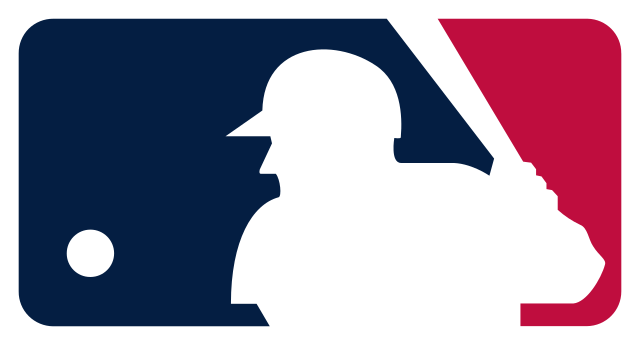 54%
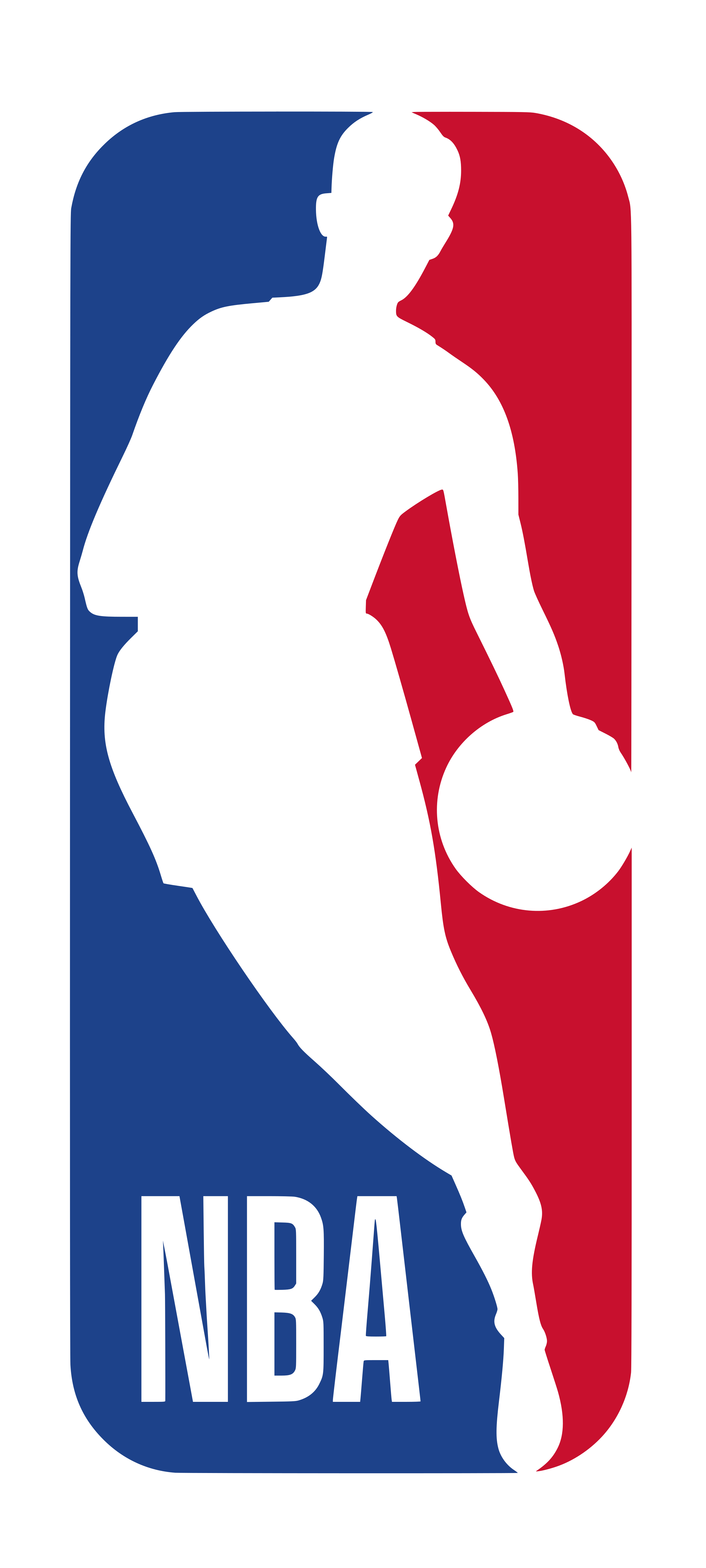 30%
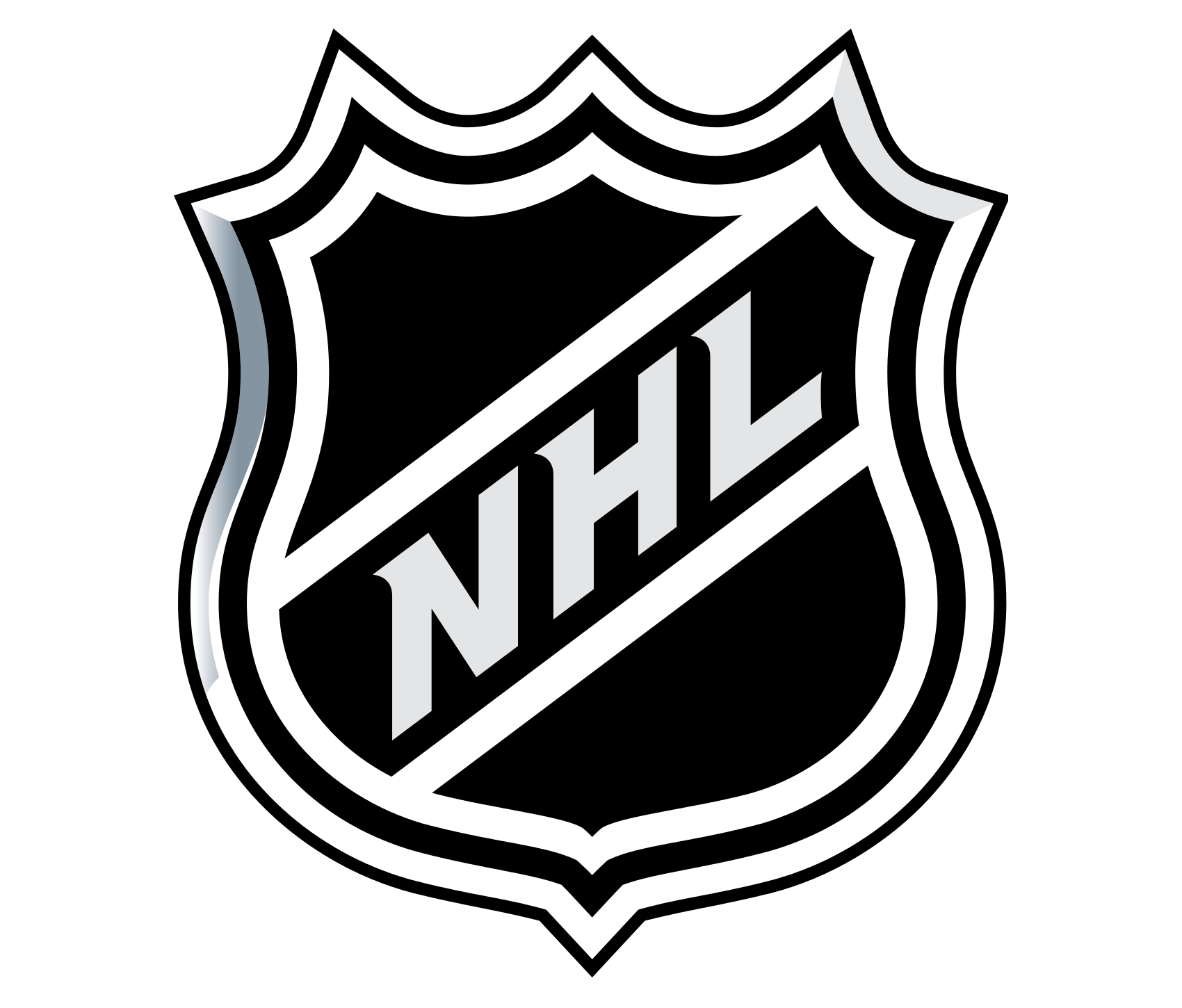 Source: Sportico, ‘How Sports Teams, Leagues and Owners Make Money’, 2/16/24
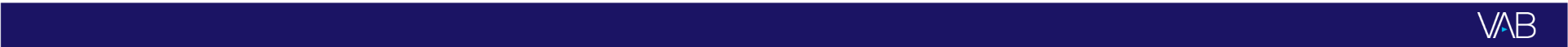 This information is exclusively provided to VAB members and qualified marketers.